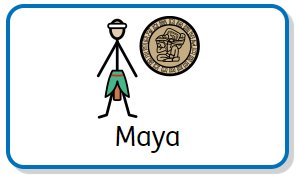 Homework activities are intended to be as open ended as possible, allowing the children to reflect on their learning in class in a creative way. The optional tasks are to help children explore their interests and make their own decisions on how to collect, record and present their home learning. We hope you have fun learning.
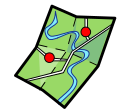 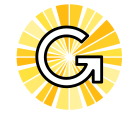 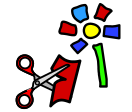 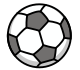 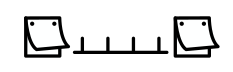 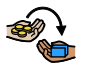 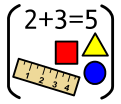 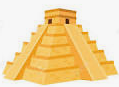 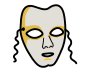 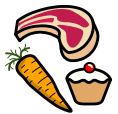